Unit  7 What happened?
Workbook pages (213 – 216)
p.213
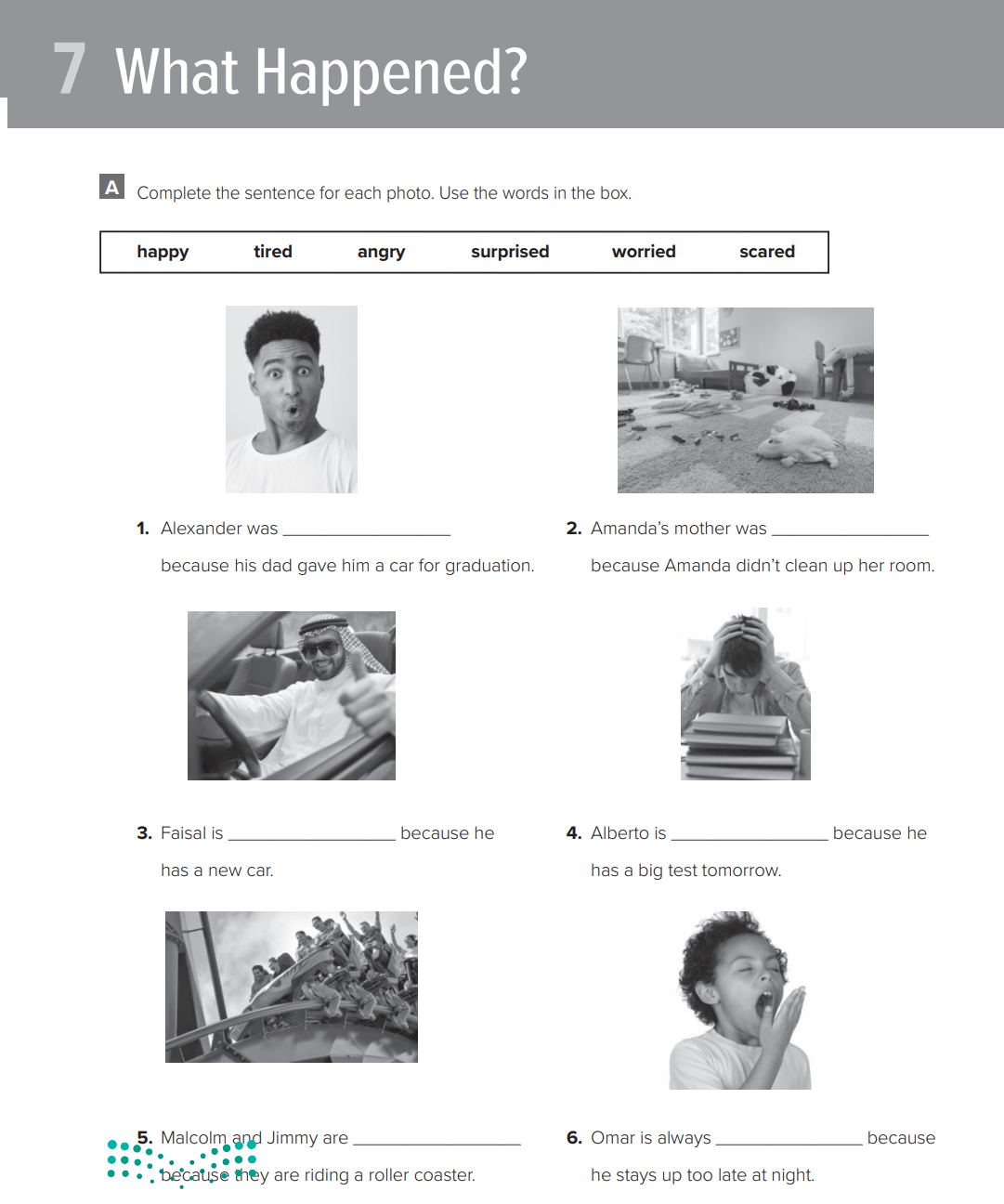 surprised
angry
worried
happy
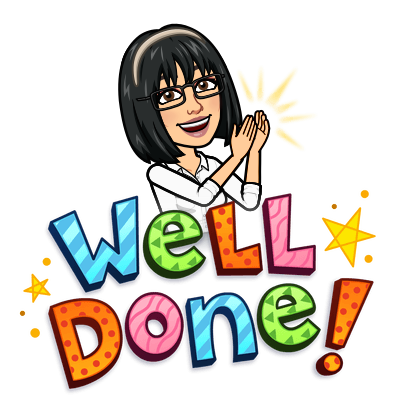 scared
tired
Dalal ALJuaid
p.214
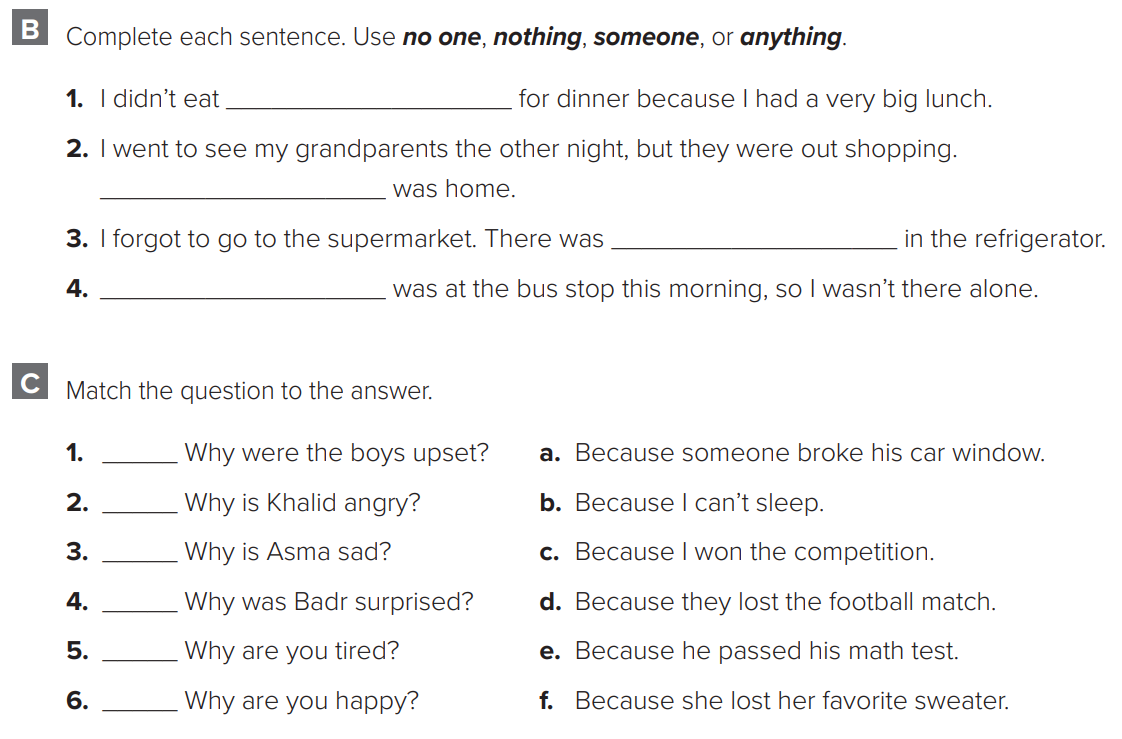 anything
no one
nothing
someone
d
a
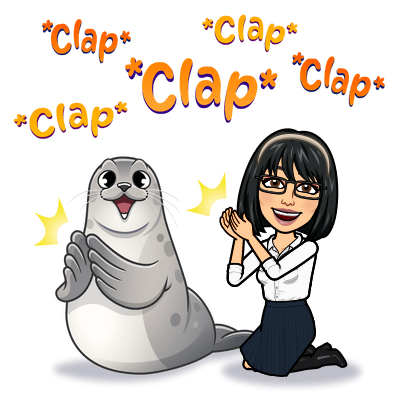 f
e
b
c
Dalal ALJuaid
p.214
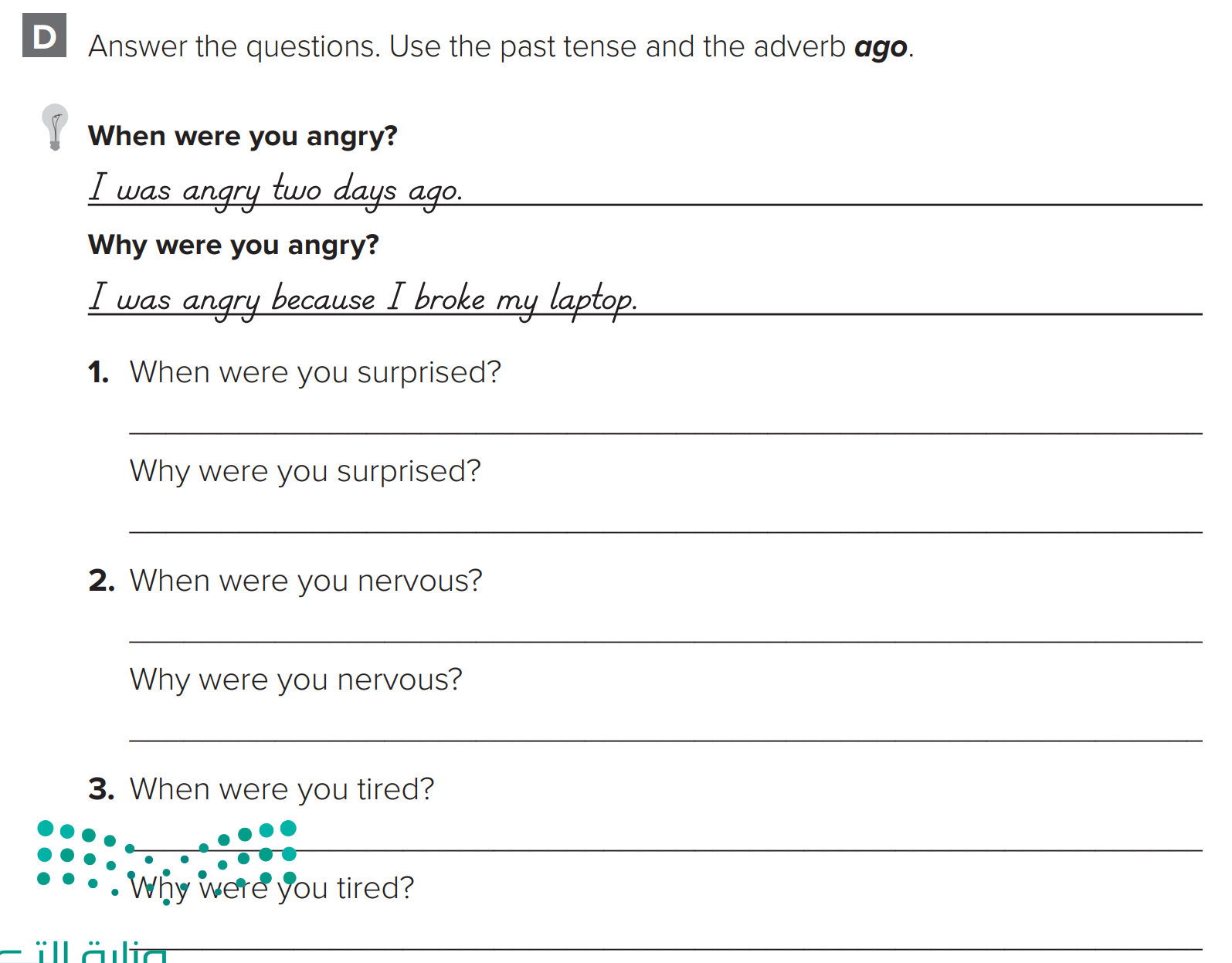 I was surprised a week ago.
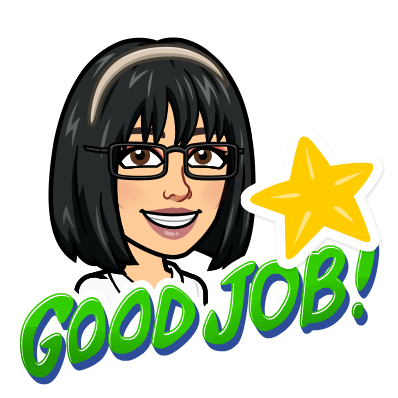 I was surprised because I saw an old friend.
I was nervous two hours ago.
I was nervous because I had a test.
I was tired three days ago.
I was tired because I studied late night.
Dalal ALJuaid
p.215
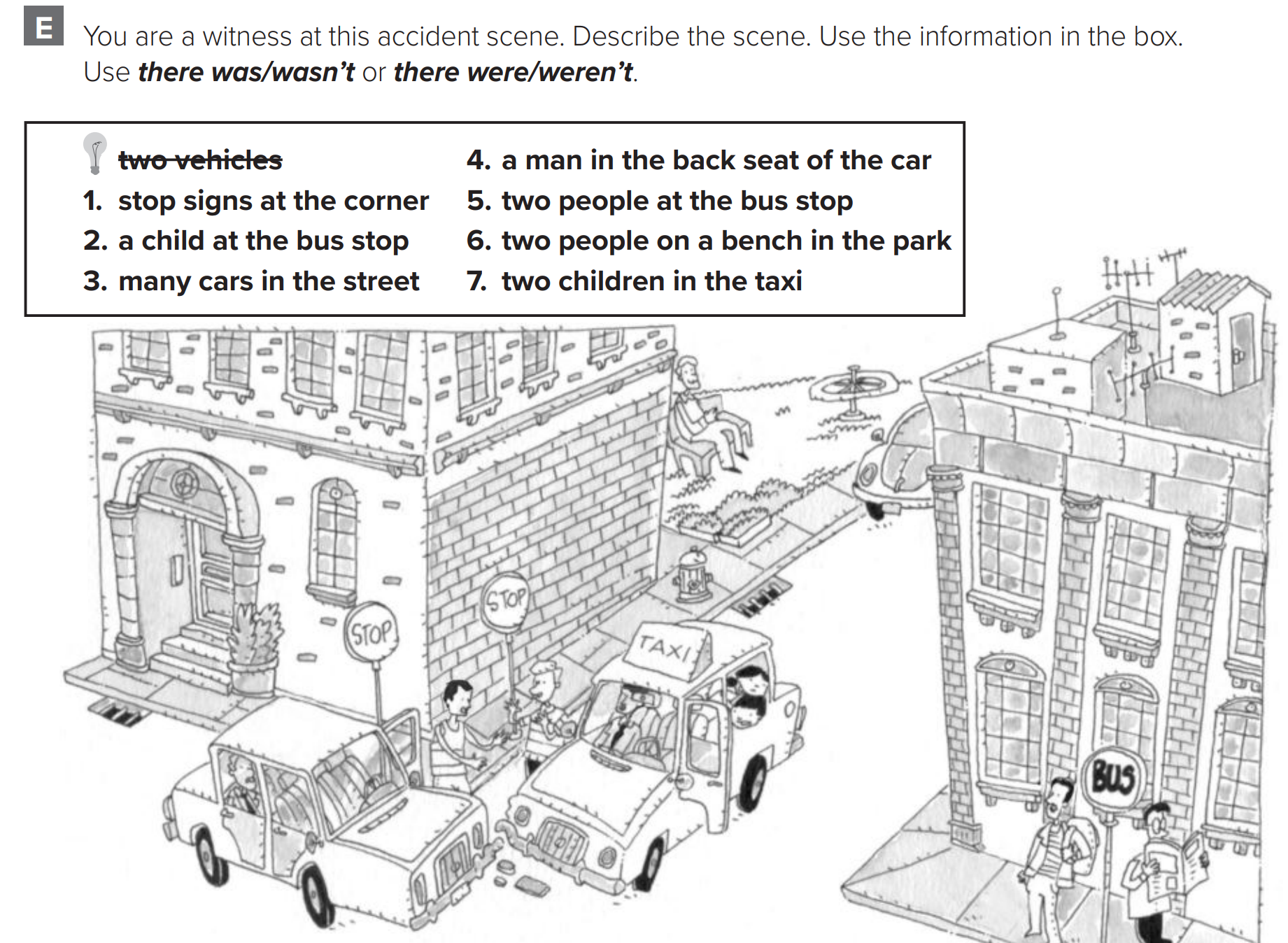 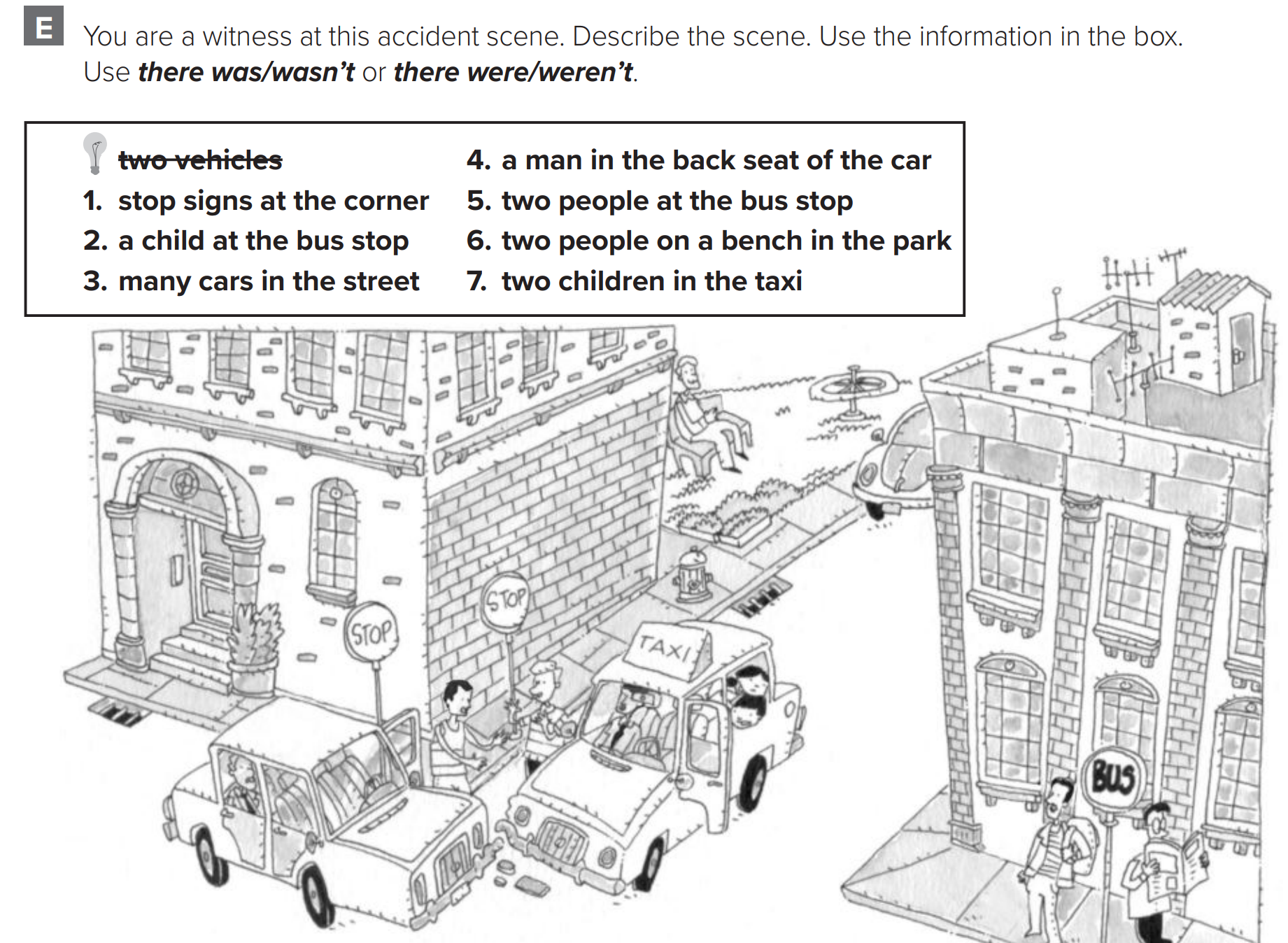 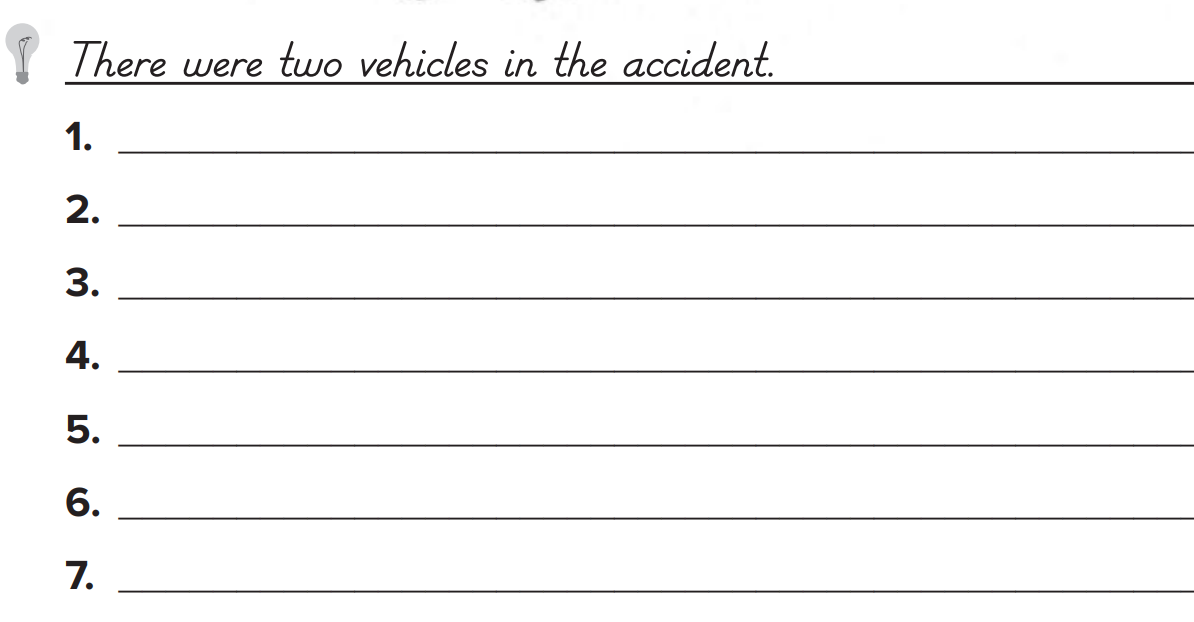 There were stop signs at the corner.
There was a child at the bus stop.
There were many cars in the street.
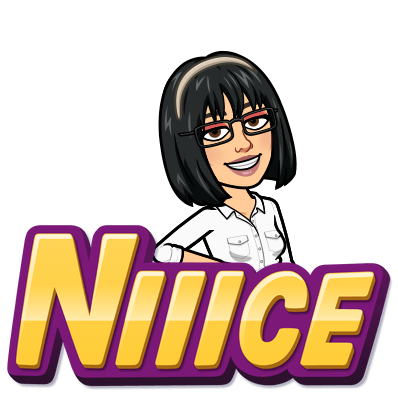 There was a man in the back seat.
There were two people at the bus stop.
There were two people on a bench.
There were two children.
Dalal ALJuaid
p.215
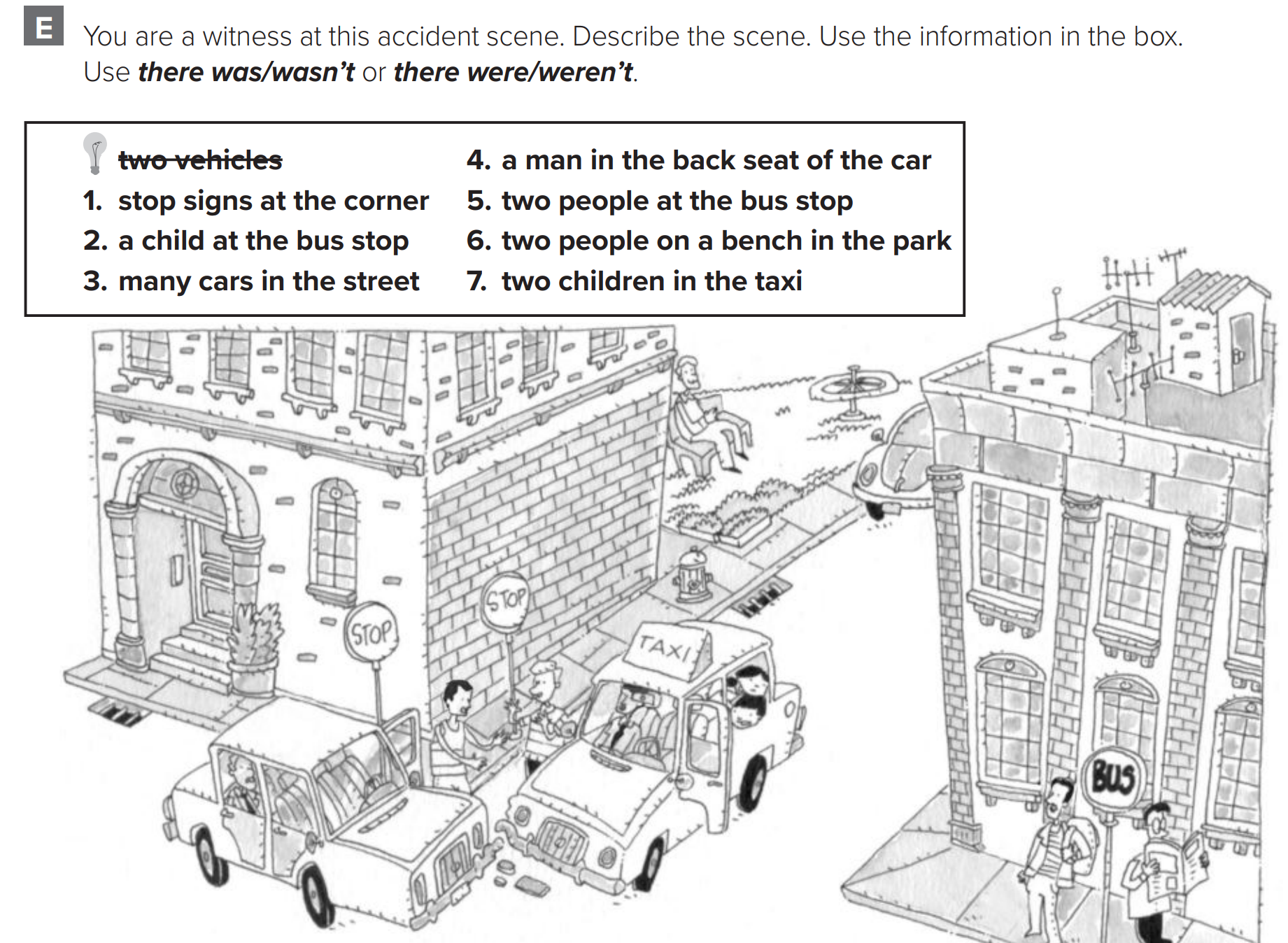 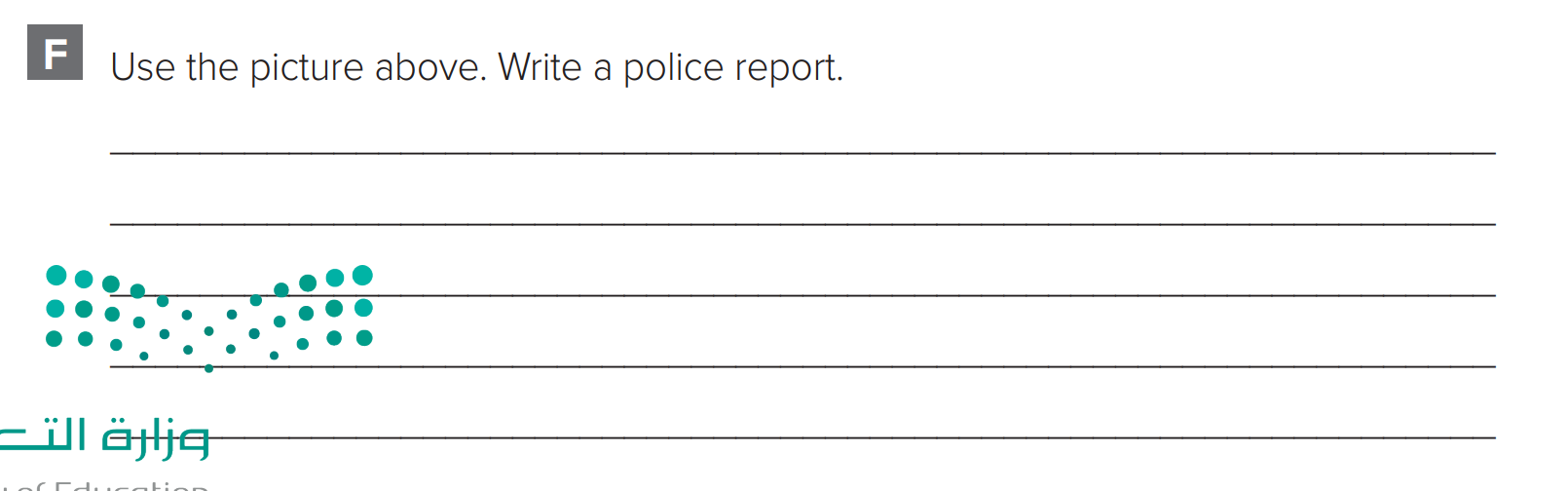 There was an accident at the corner. A taxi crashed into another car. The drivers were relieved because no one was hurt. It was both drivers’ fault because they didn’t stop at the stop signs.
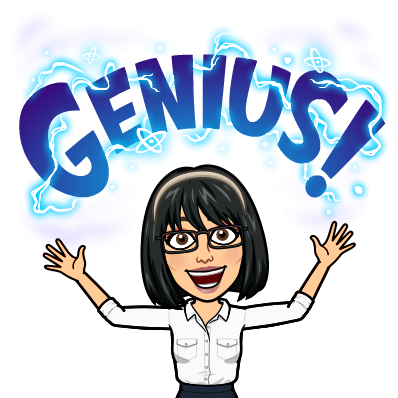 Dalal ALJuaid
p.216
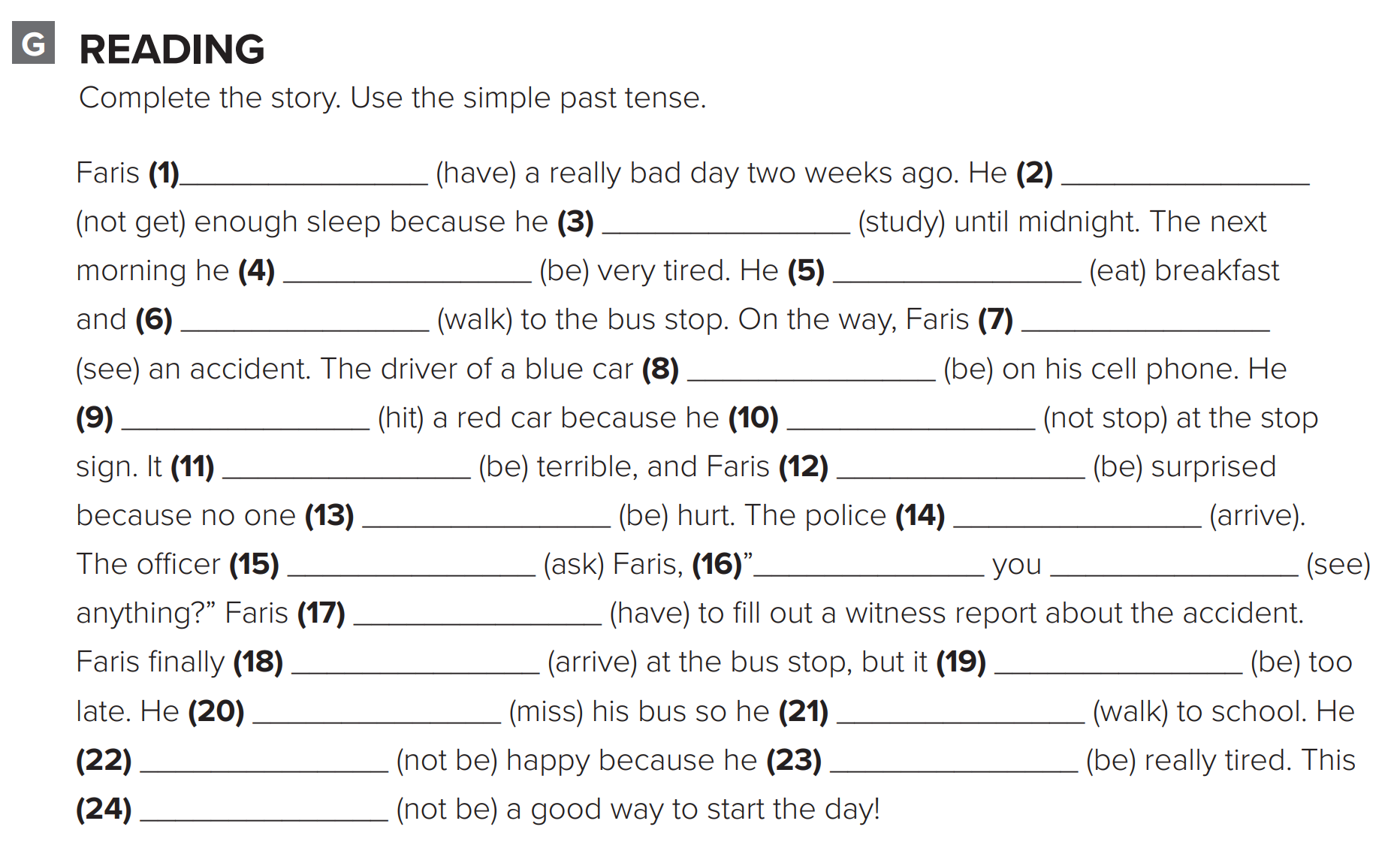 didn’t get.
had.
studied
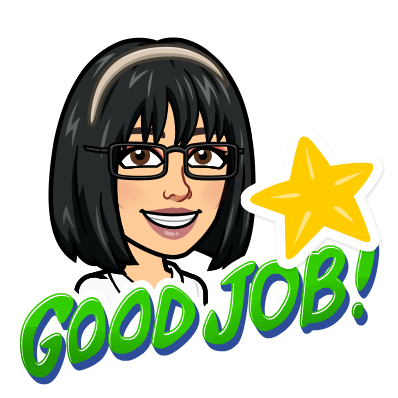 ate
was
saw
walked
was
hit
didn’t stop
was
was
arrived
was
see
Did
asked
had
was
arrived
walked
missed
wasn’t
was
wasn’t
Dalal ALJuaid
p.216
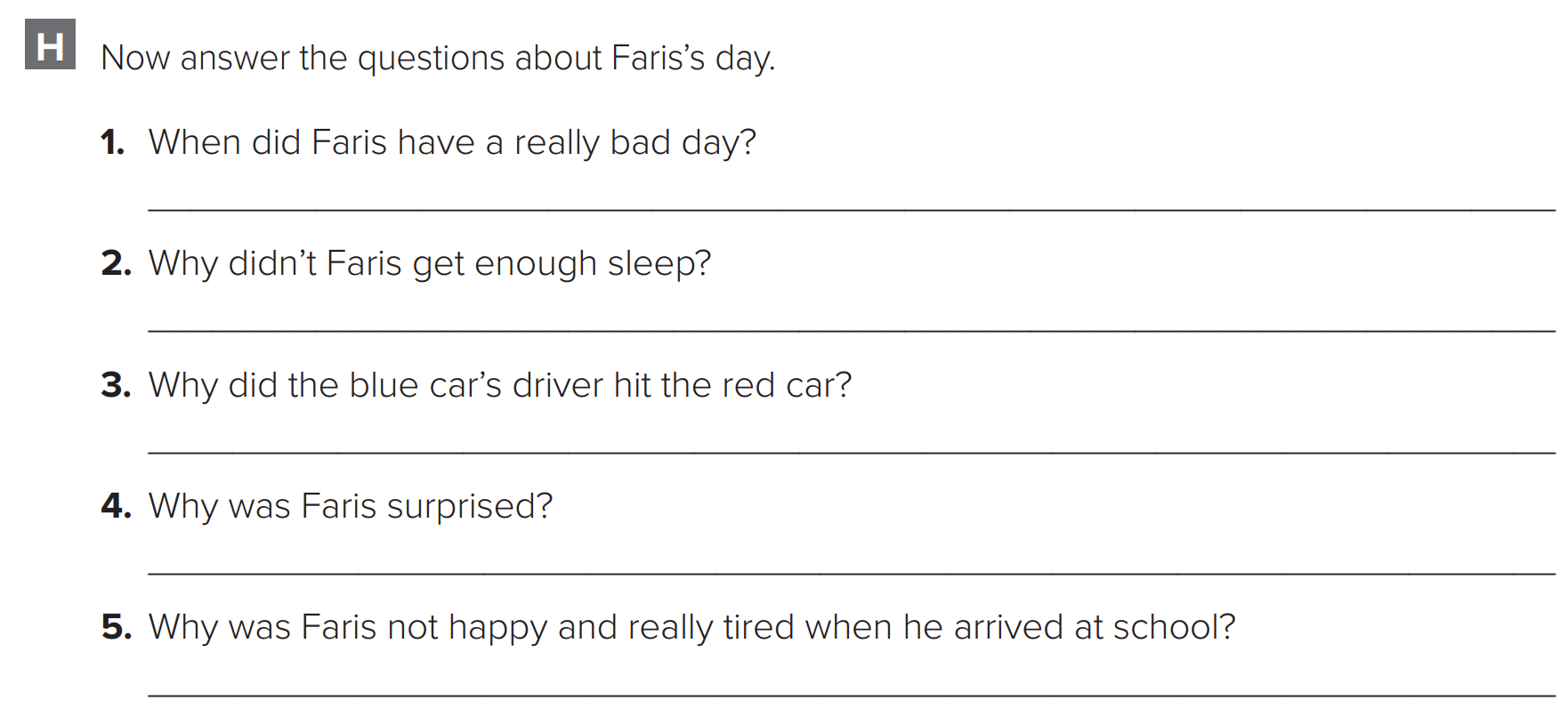 Faris had a really bad day two weeks ago.
Because he studied until midnight.
Because he didn’t stop at the stop sign
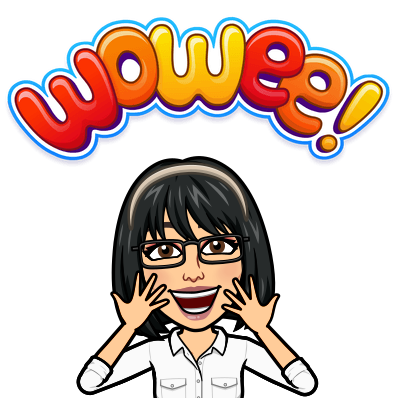 Because no one was hurt.
Because he didn’t get enough sleep and had to walk to school.
Dalal ALJuaid
p.216
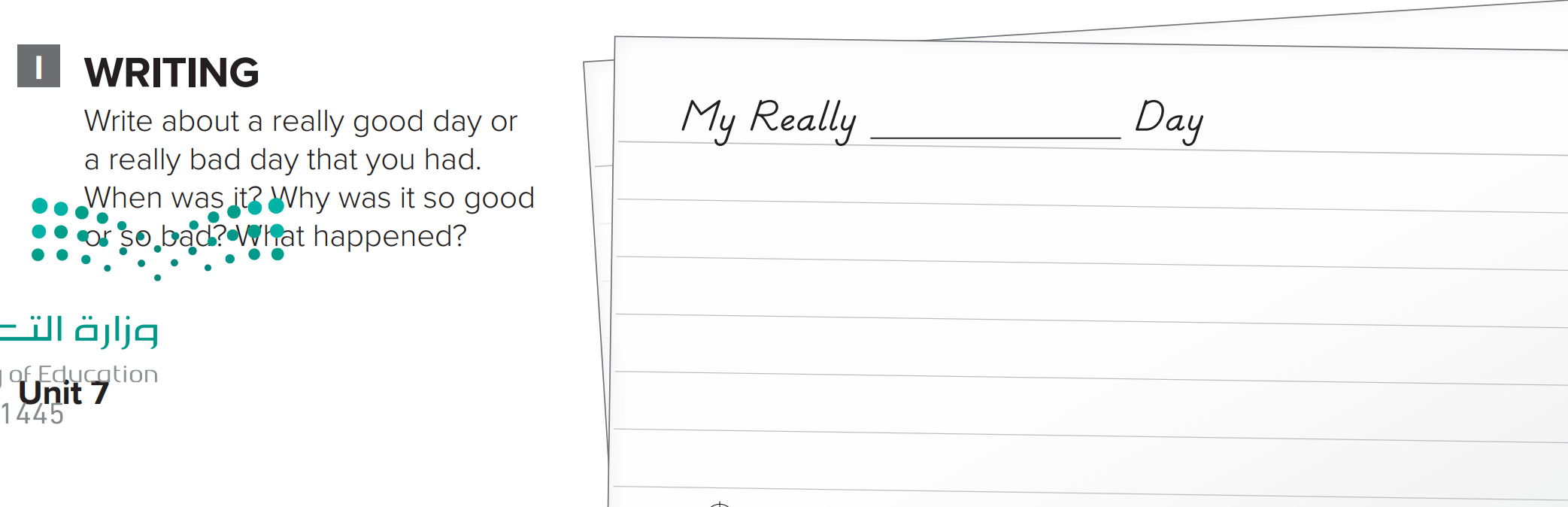 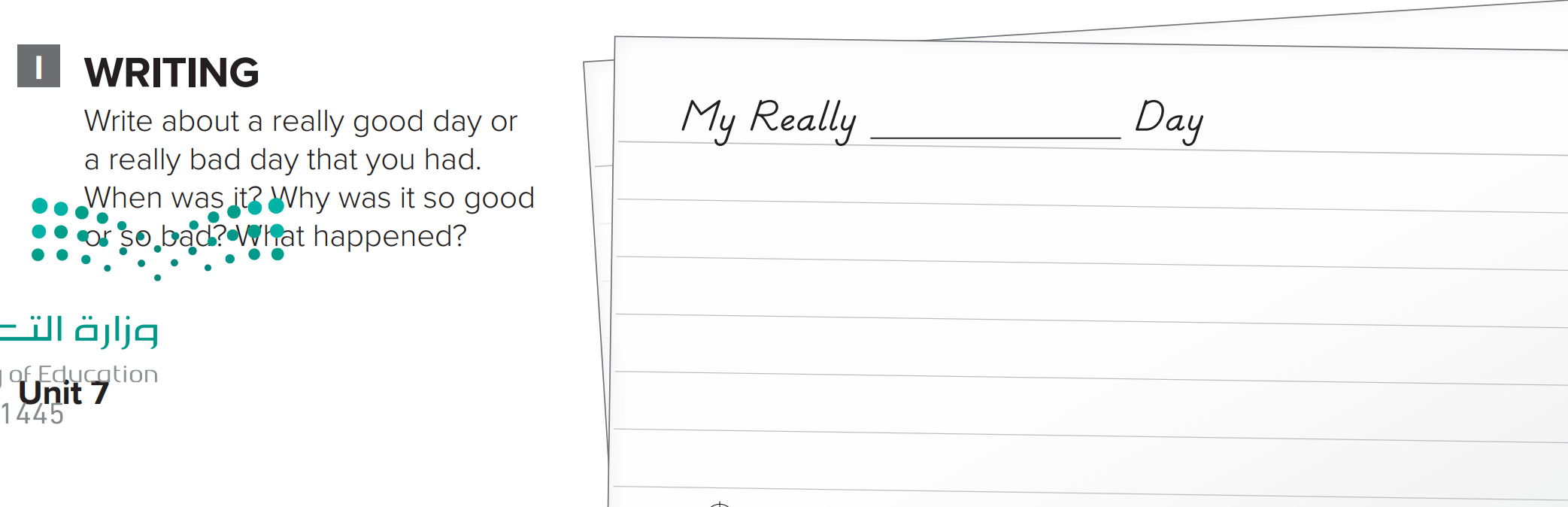 I had a really good day three days ago. It was awesome because I sold my bag for $150. Someone answered my ad. I was nervous because the girl only wanted to pay $125. There was nothing wrong with my bag. Then I told her to try it. That was a good idea. She really liked the bag, and she paid the $150. Now I can buy a new bag.
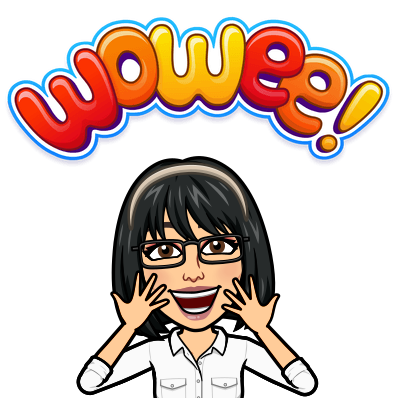 Dalal ALJuaid